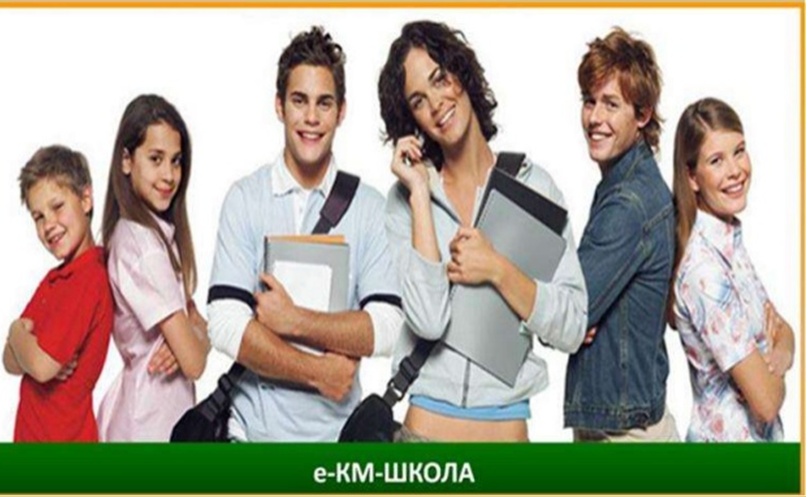 Дистанционное сопровождение очного обучения школьников
«е-КМ-Школа»
• «е» - электронное, неформальное, дистанционное обучение, которое может быть как индивидуальным, так и групповым;
• «КМ» - уникальный контент Базы Знаний «Кирилла и Мефодия», использованный в локальной версии продукта, а также удобные конструкторы;
 • «Школа» - возможность организации каждым участником педагогического процесса деятельности с социальными сервисами в среде «е-КМ-Школа».
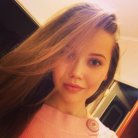 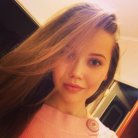